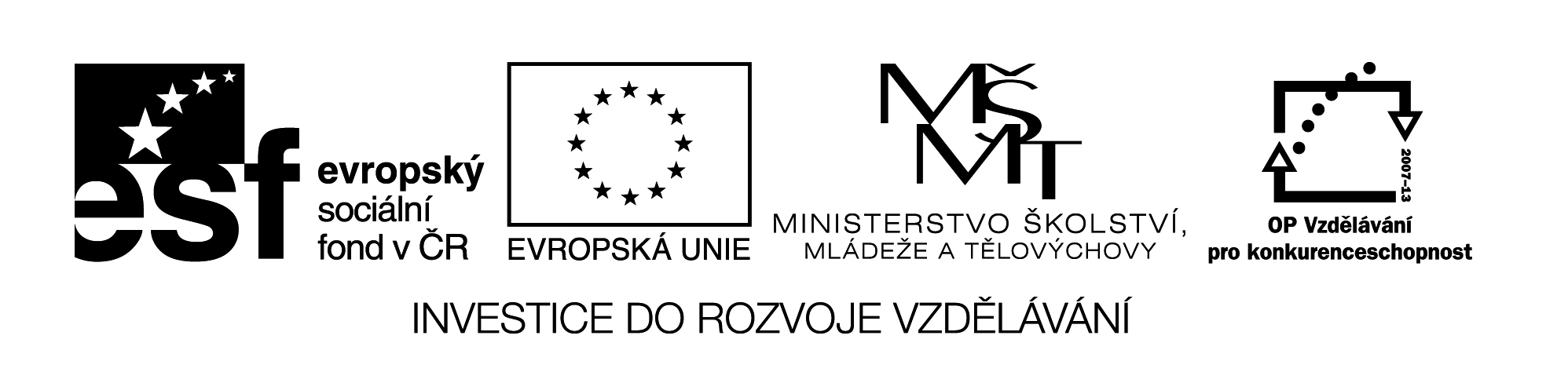 KLADKA
Digitální učební materiál byl vytvořen v rámci projektu 
Inovace a zkvalitnění výuky na Slovanském gymnáziu
CZ.1.07/1.5.00/34.1088
Kladka je kotouč, který se otáčí kolem osy. 
Na obvodu kotouče je žlábek, do kterého se vkládá lano.
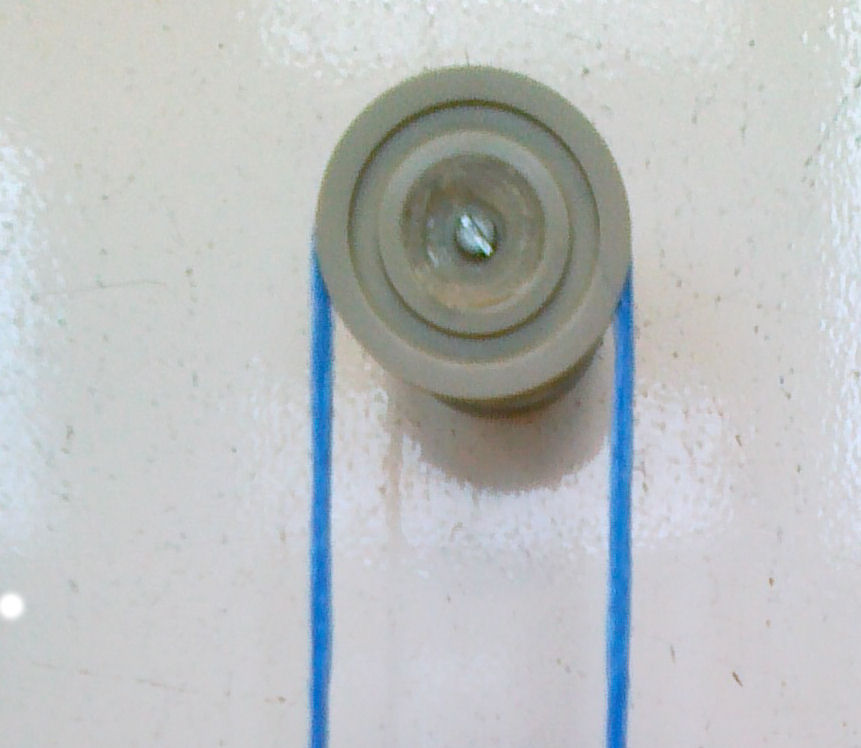 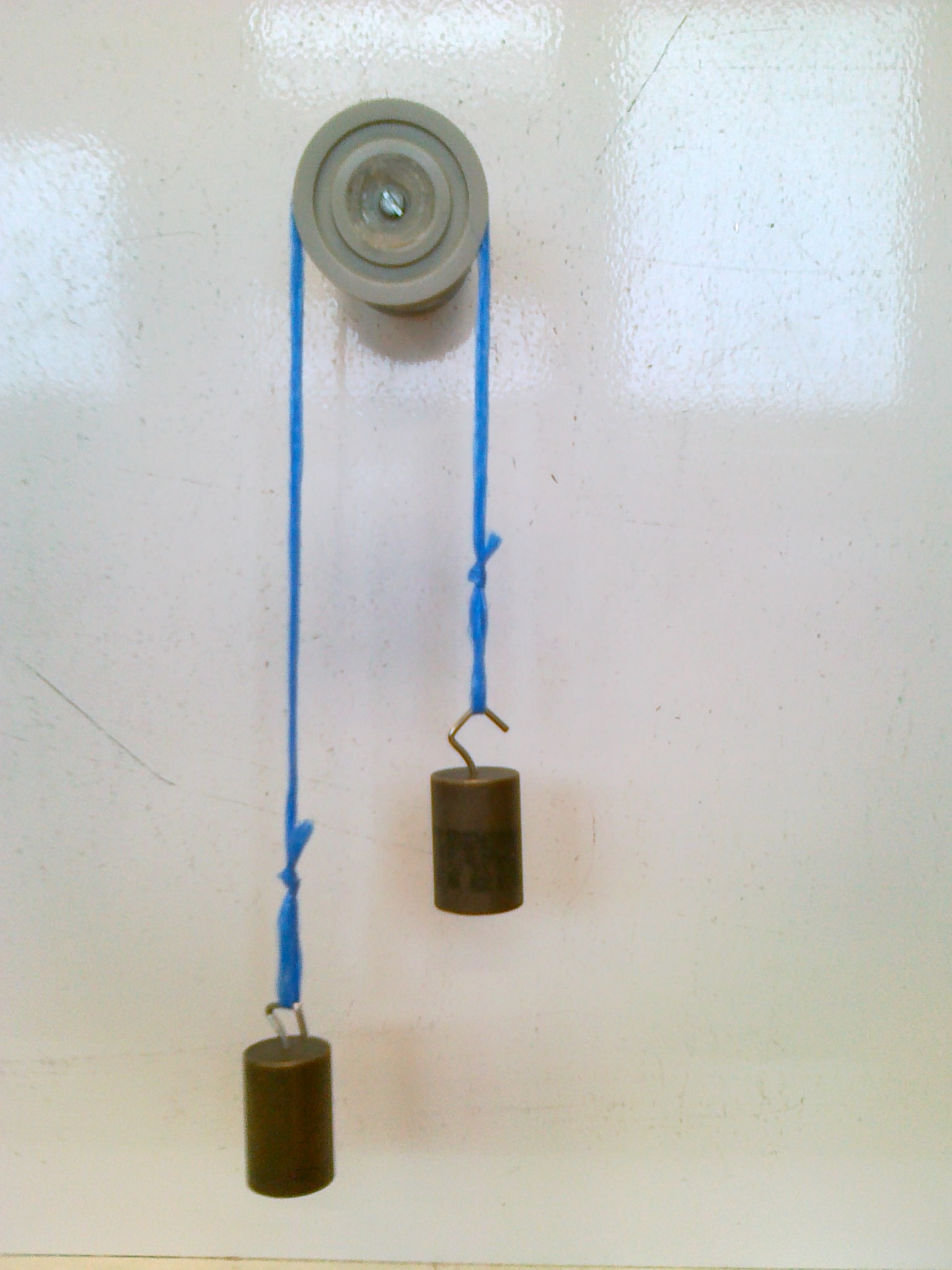 PEVNÁ KLADKA
o
r
r
F2
M1 = M2
F1 . r = F2 . r
F1
V čem je výhoda pevné kladky?
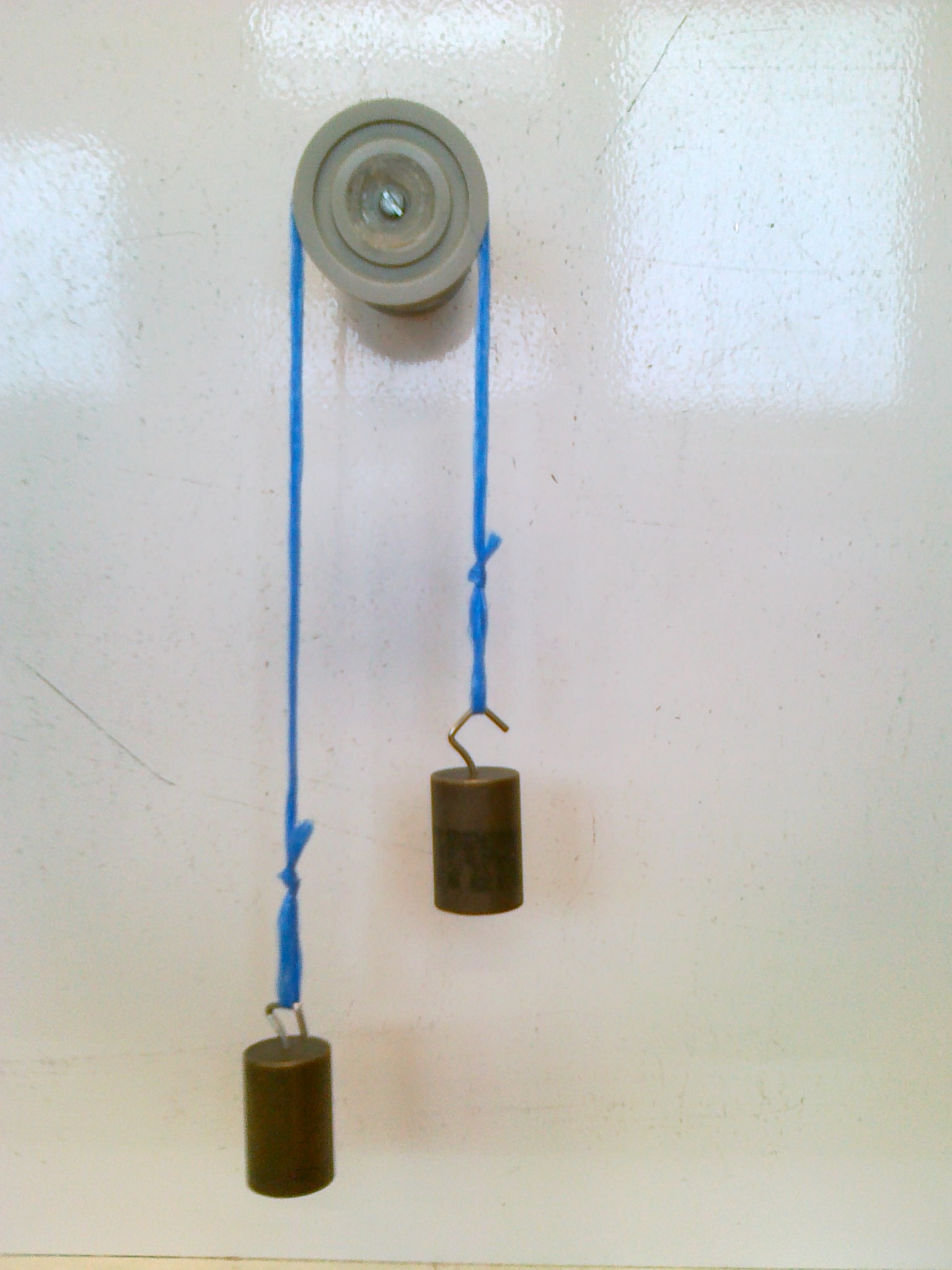 PEVNÁ KLADKA
o
F
F
obrací směr síly
FG
V čem je výhoda pevné kladky?
Pevná kladka obrací směr síly.
Je pro nás výhodnější působit směrem dolů.
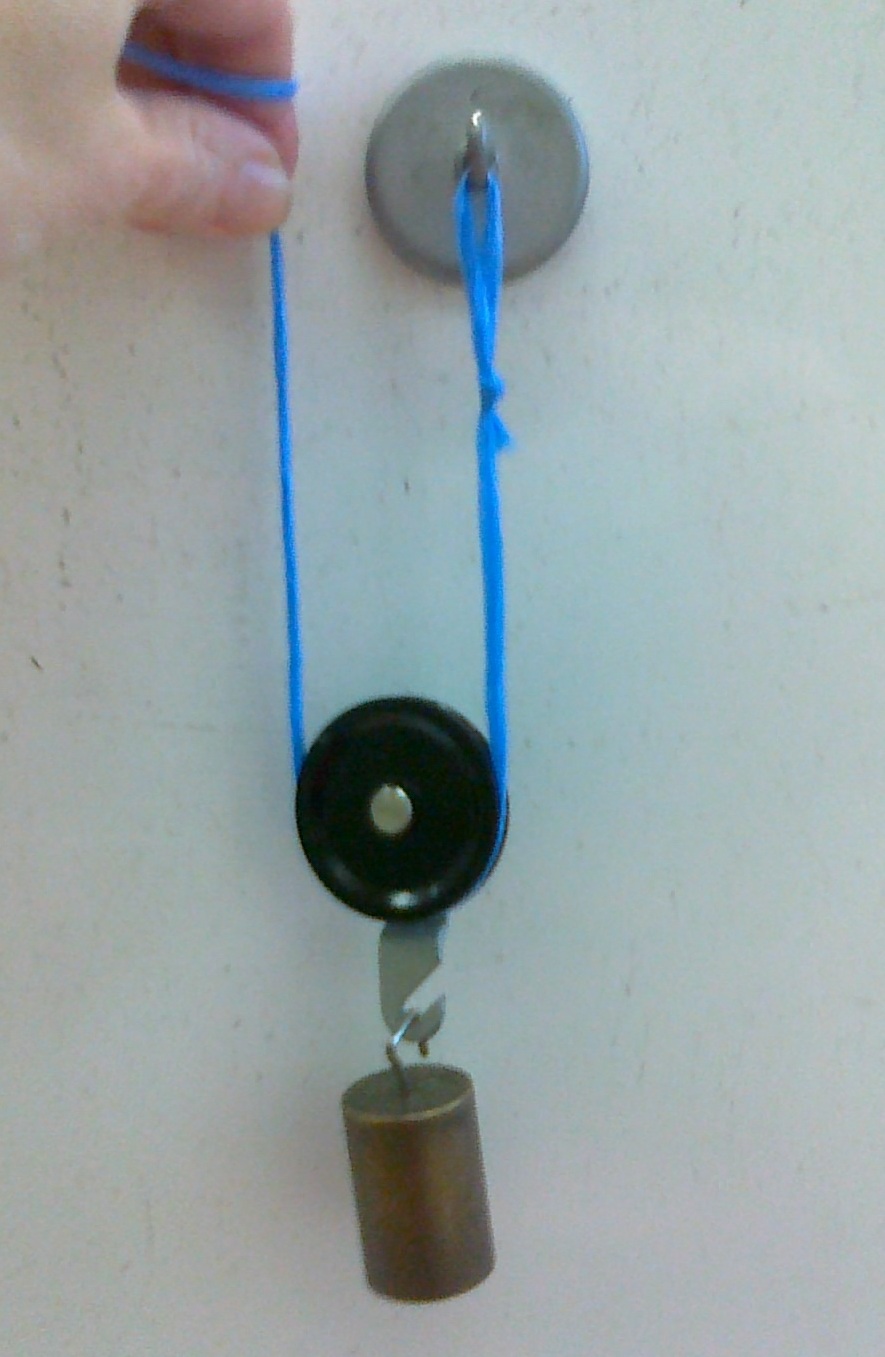 VOLNÁ KLADKA
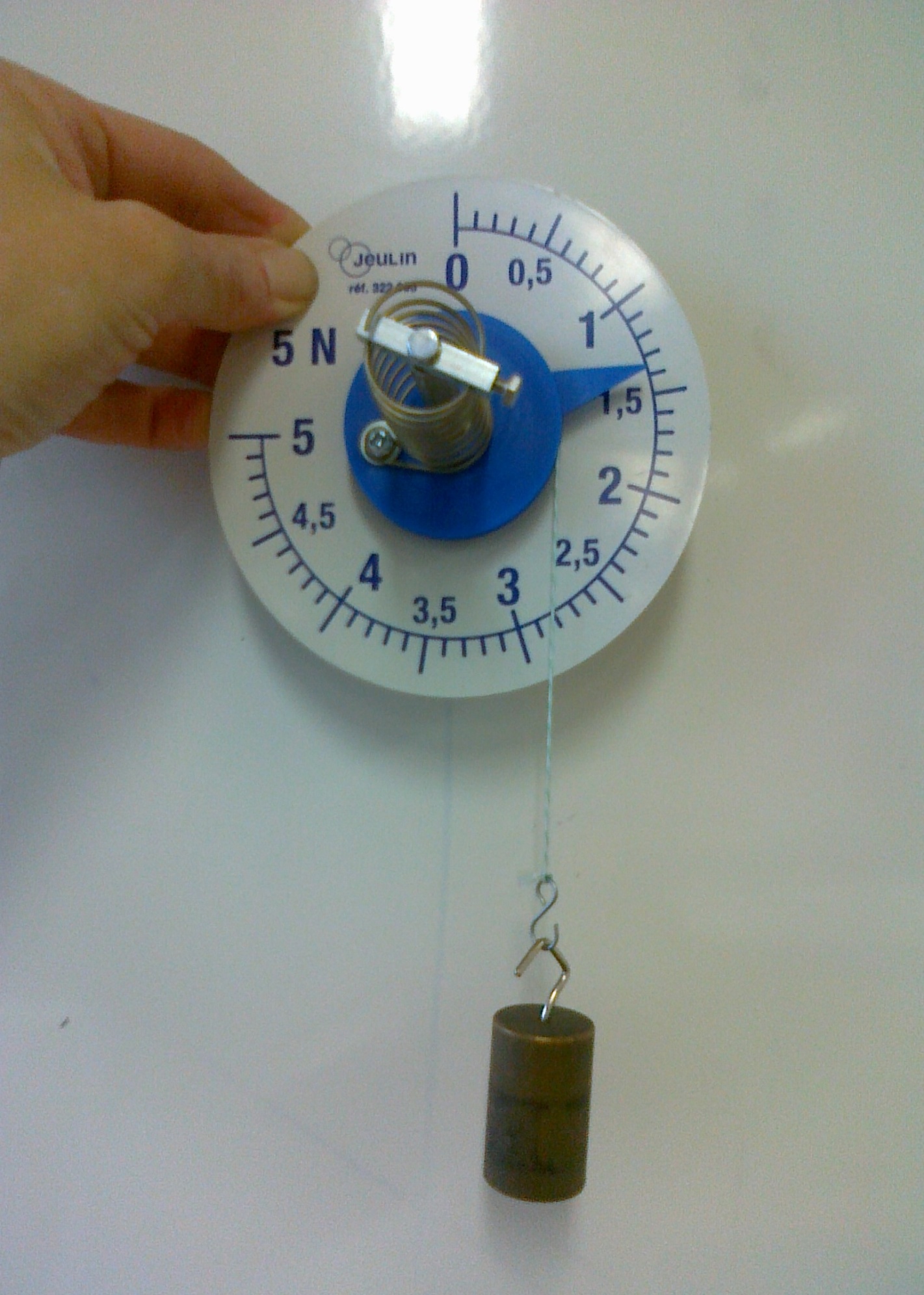 FG = 1,4 N
FG
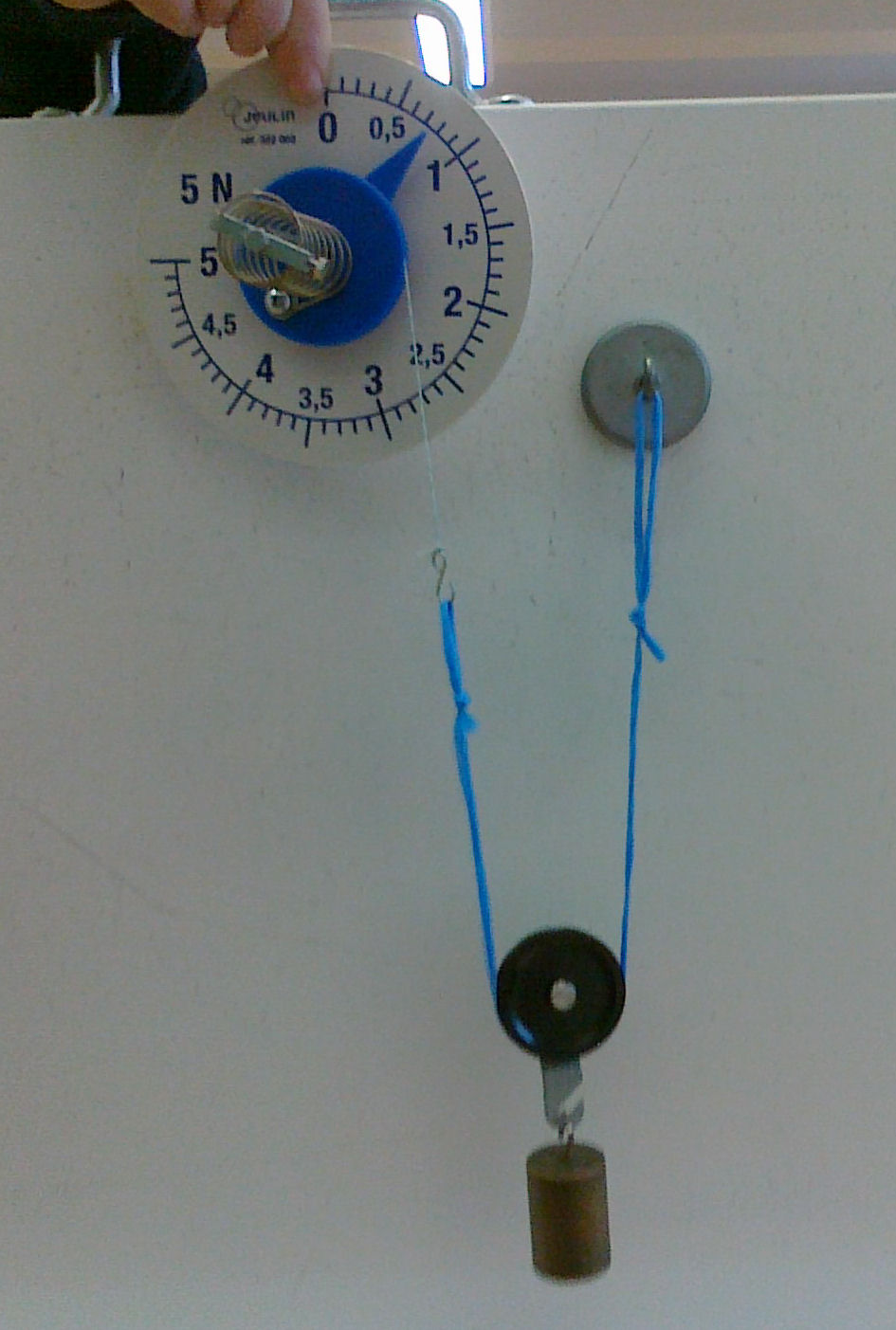 F
F = 0,7 N
Volná kladka
Výhoda:
Na volný konec lana působíme poloviční silou, než je tíhová síla působící na zvedaný náklad.
Nevýhoda:
Táhneme proti směru působení tíhové síly.
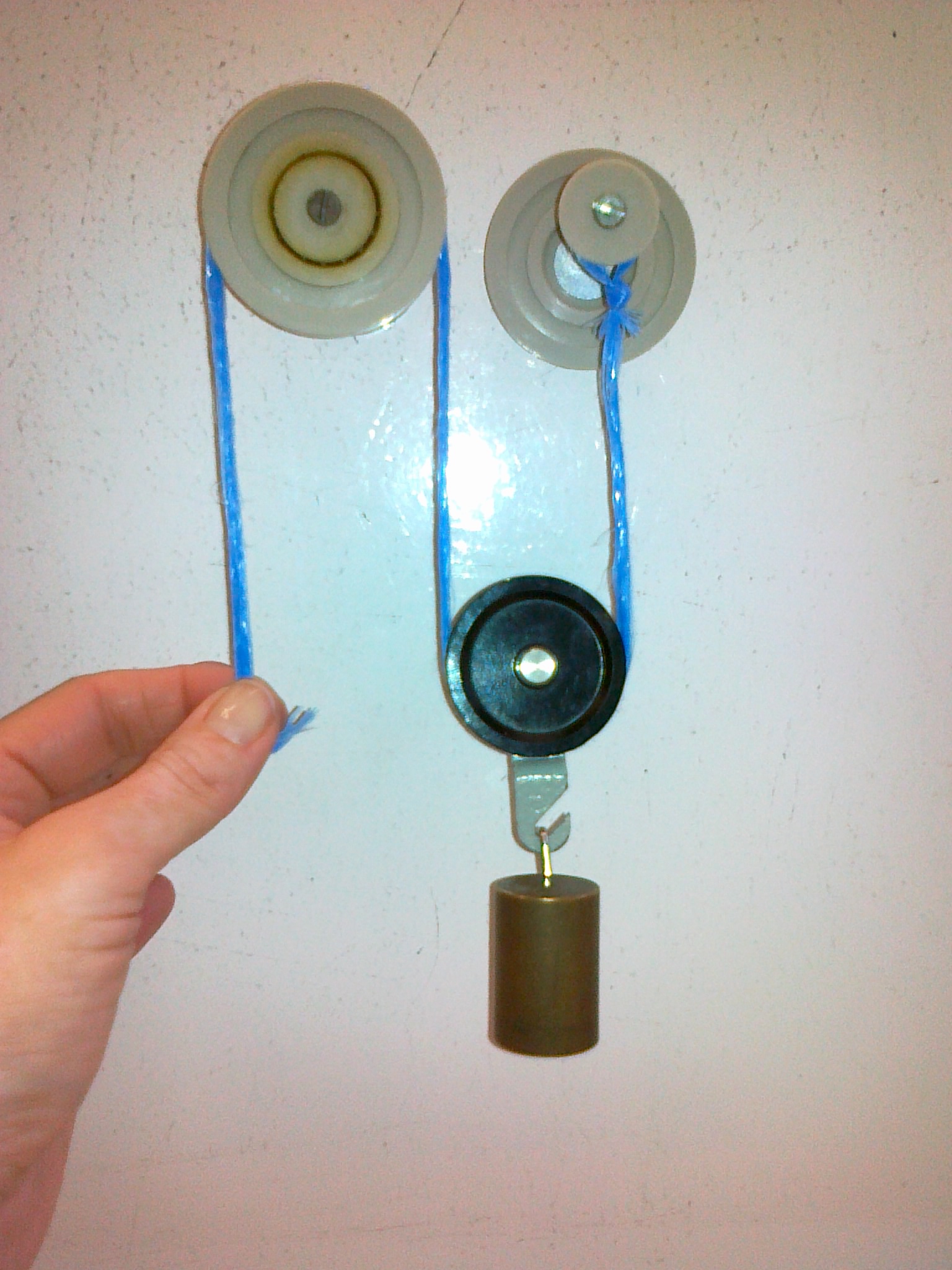 Jednoduchý kladkostroj
Jak velkou silou je napínán provázek, je-li hmotnost závažíčka  140 gramů?
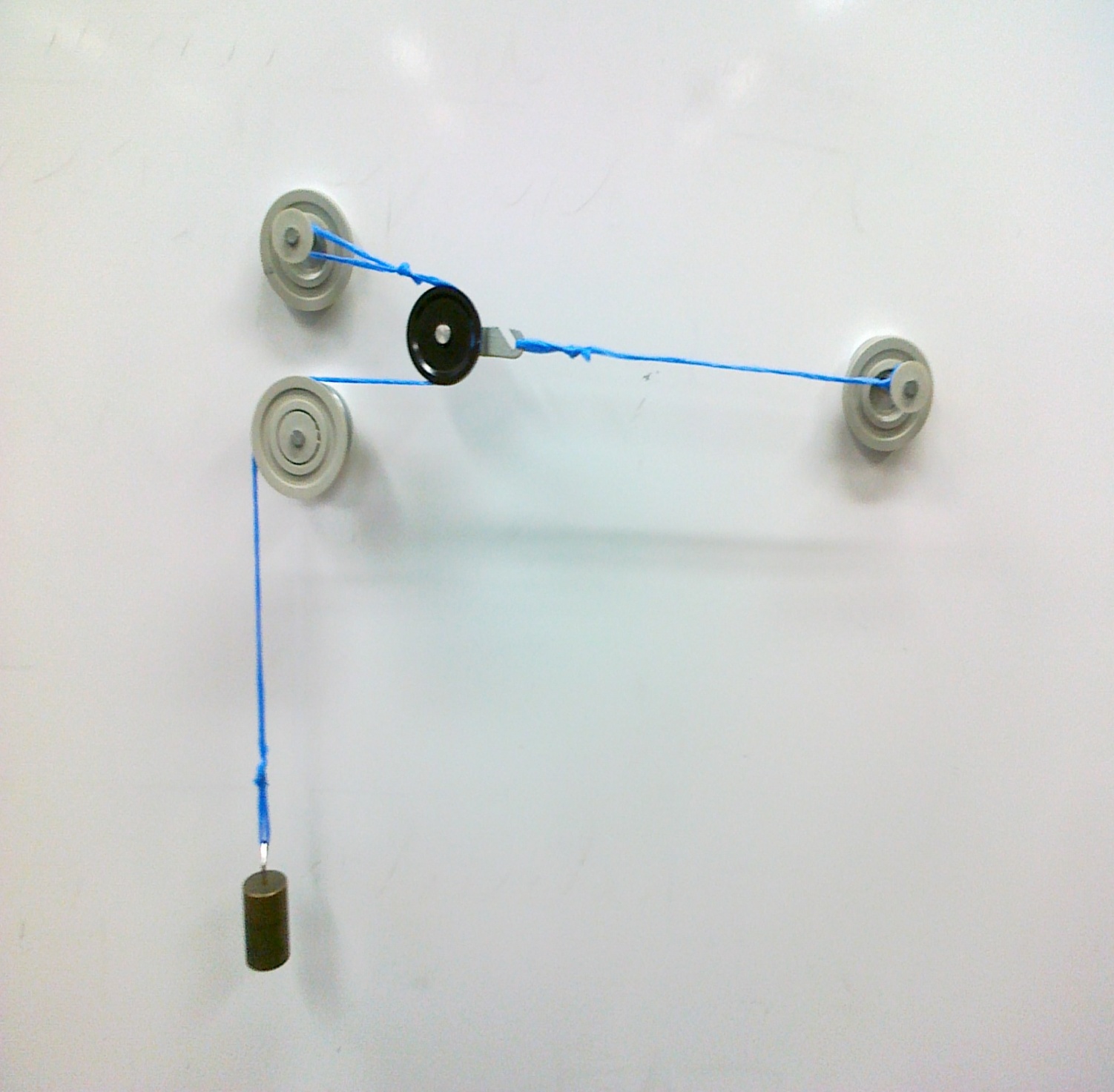 volná kladka
F = ?
pevná kladka
FG = 1,4 N
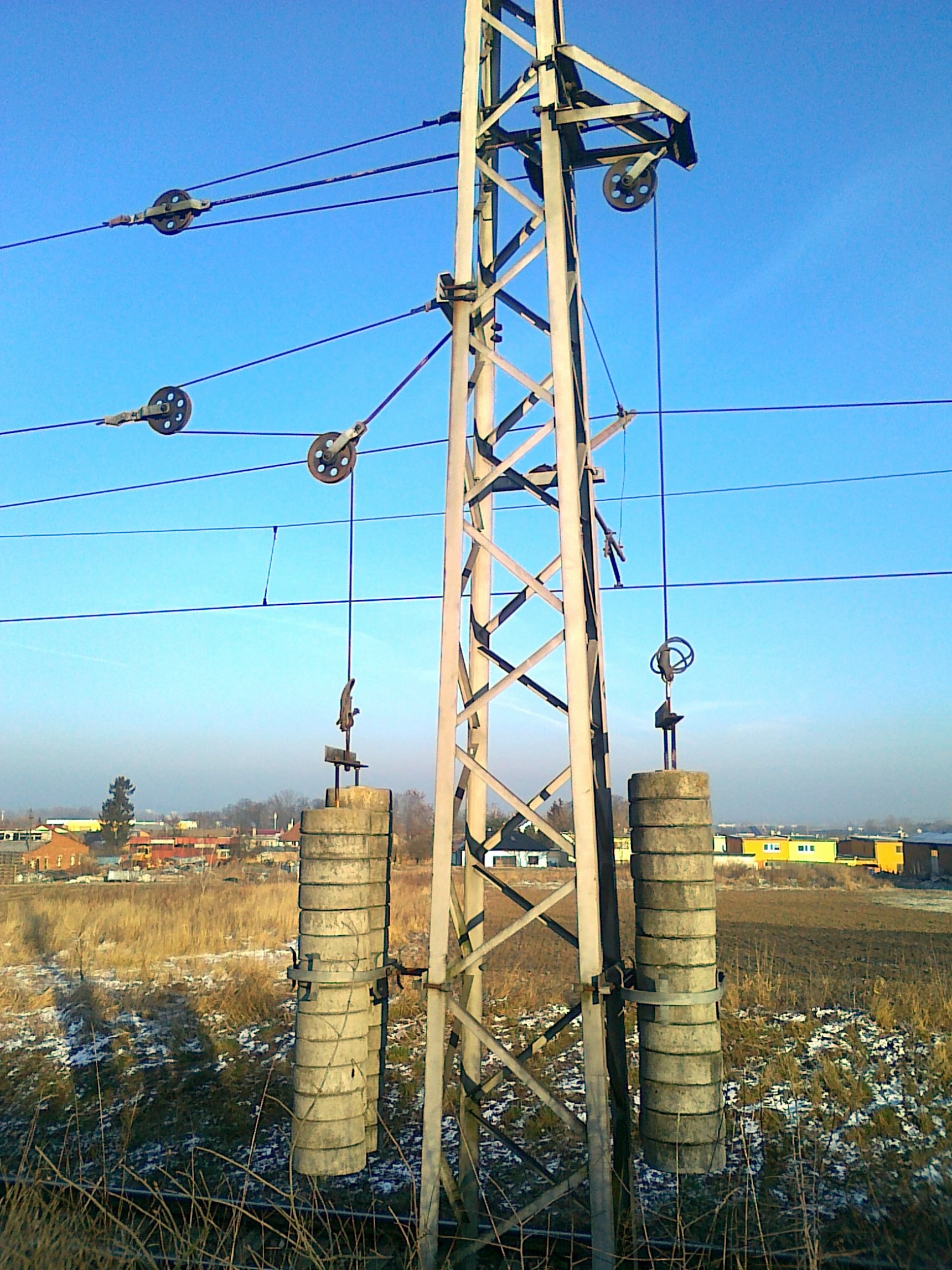 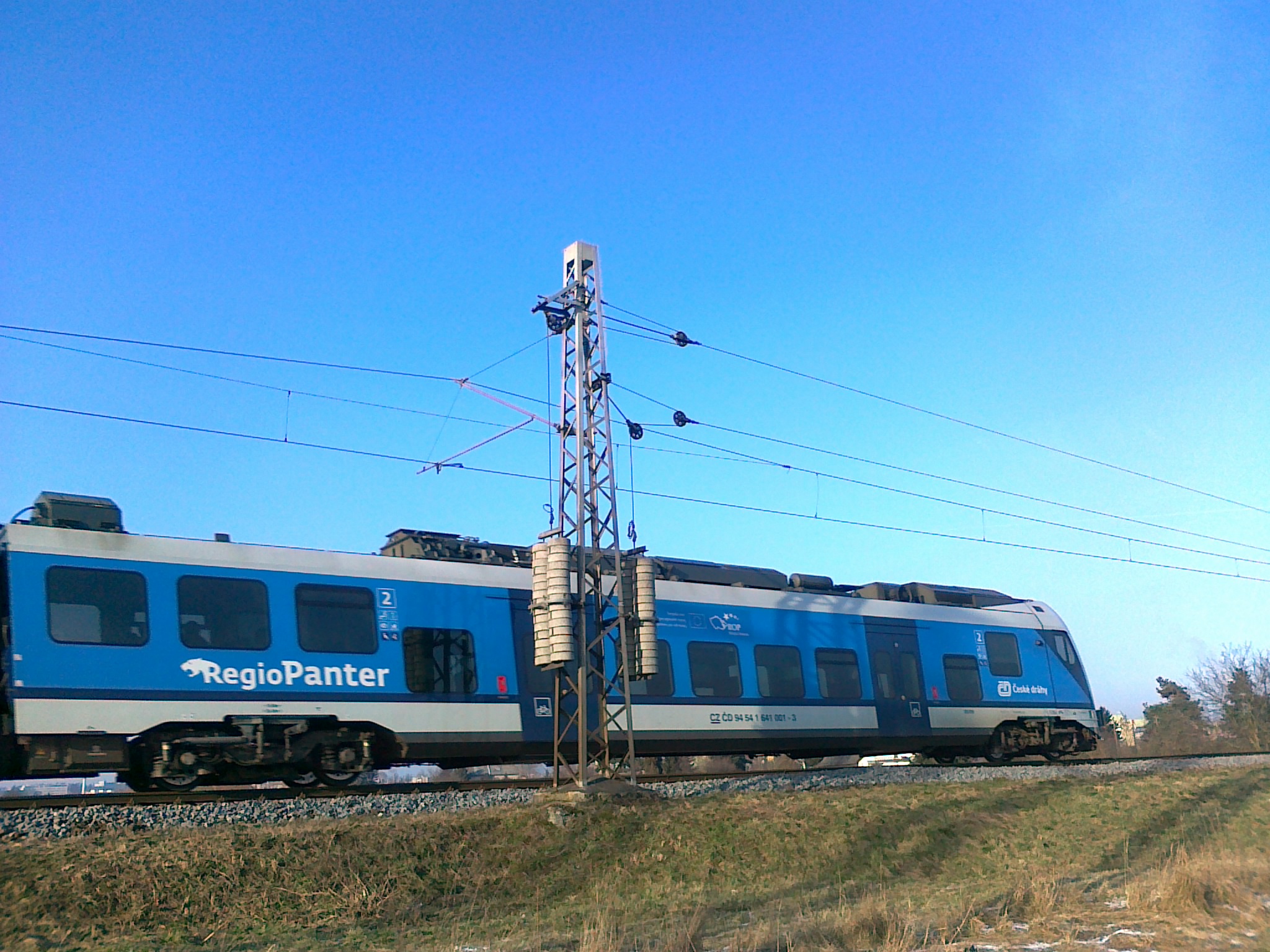 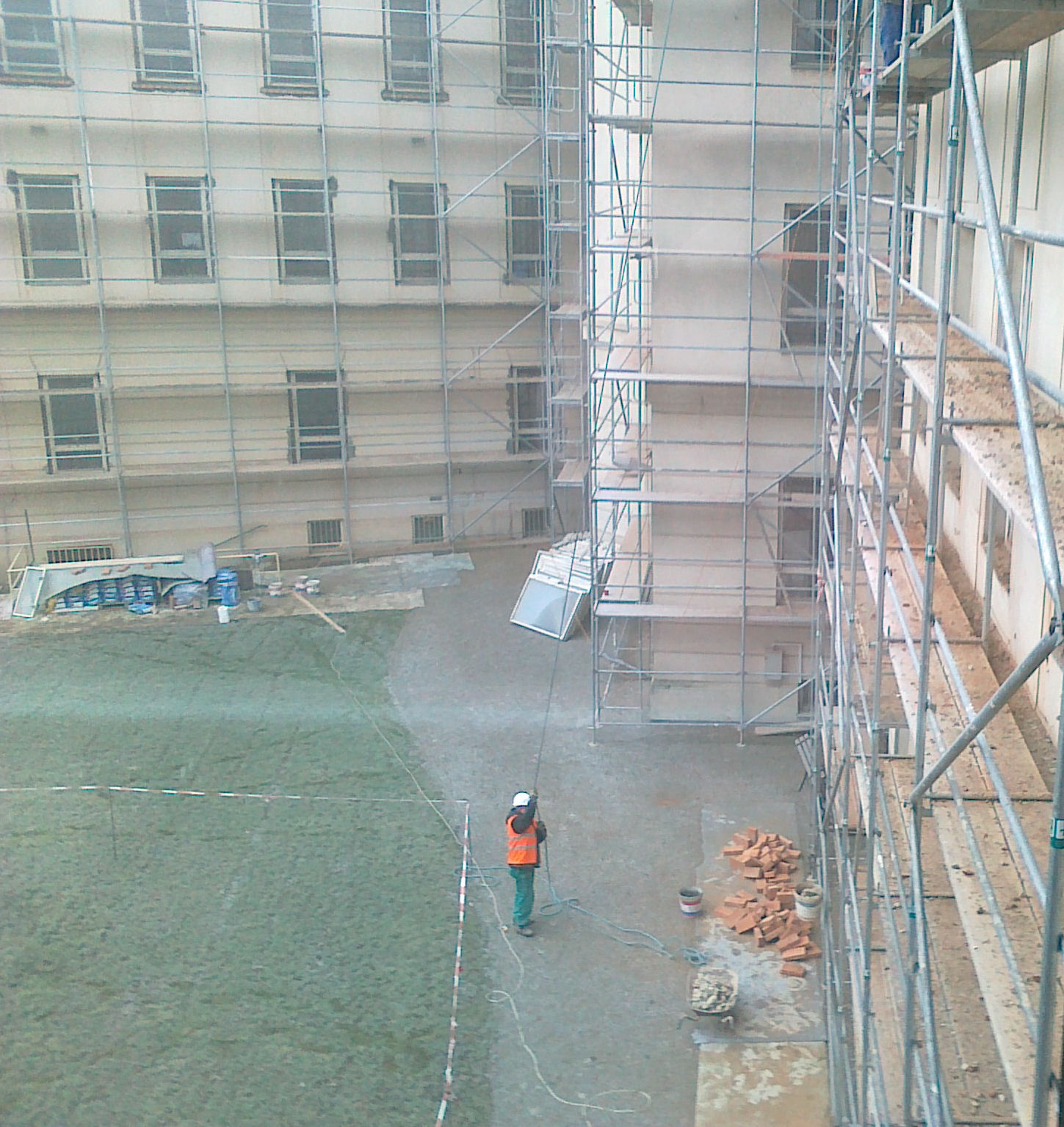 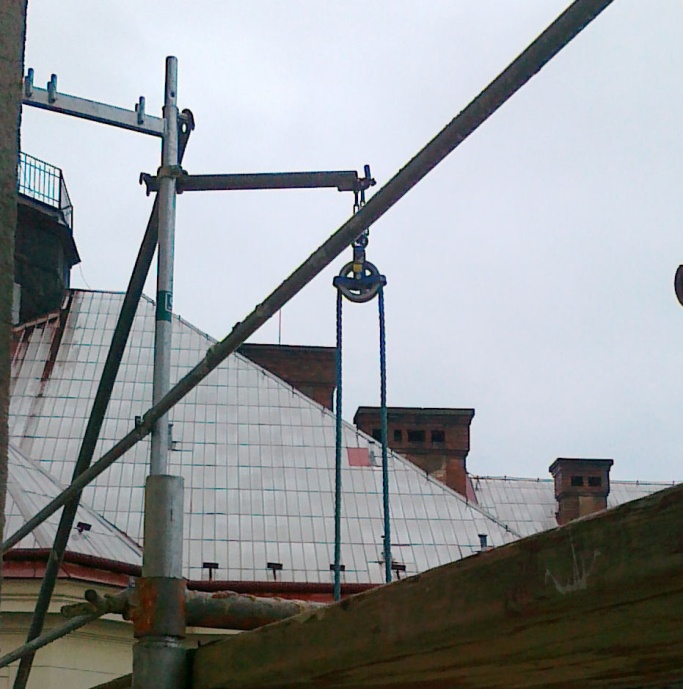